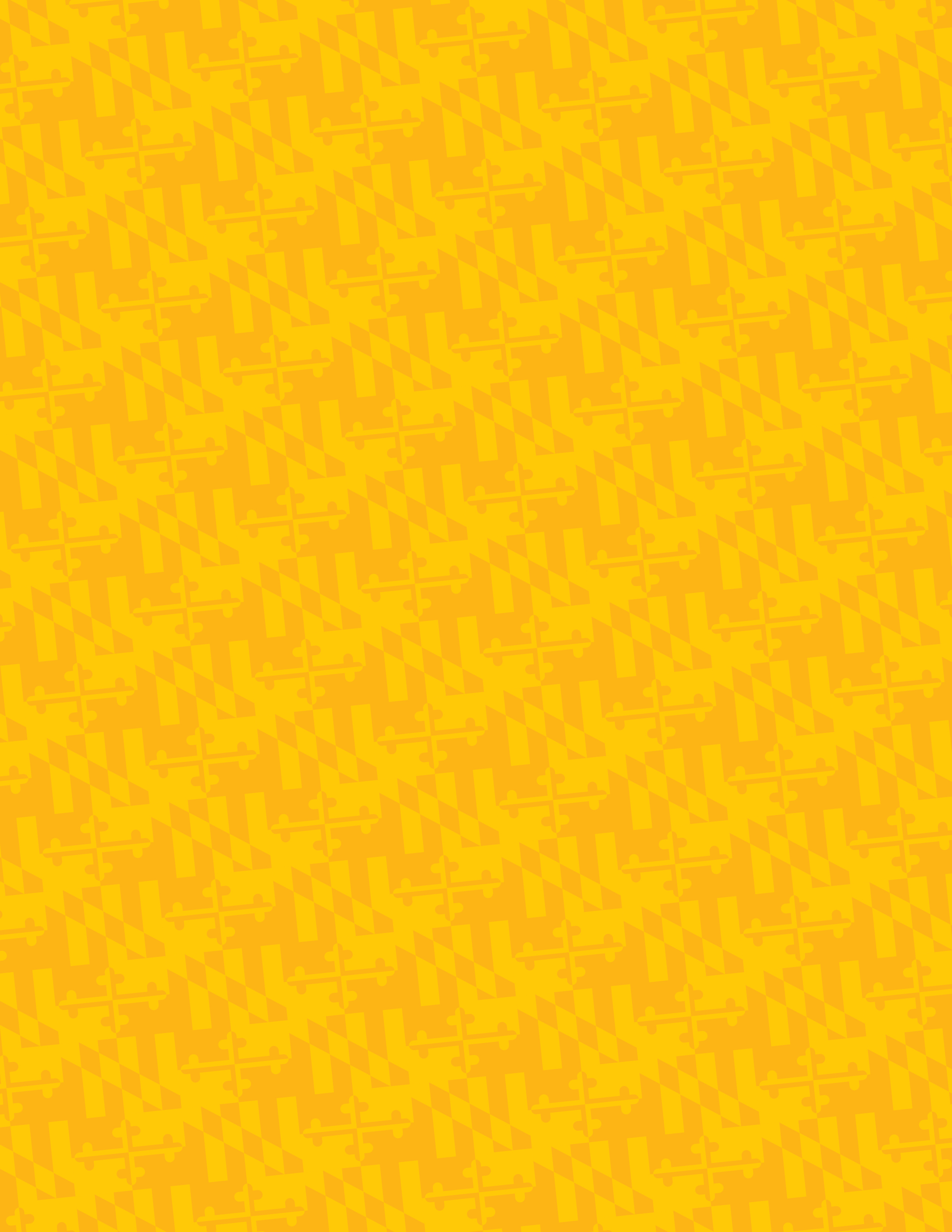 UMBC
Department of Biological Sciences
Visitor Seminar
Maria Yurgel, Ph.D.
NIH/NIMH

“Neural circuits underlying the interaction 
between aversive experiences and 
the central circadian clock”





Wednesday, March 13, 2024
12:00pm-1:00pm
BS 004

Host: Phyllis Robinson, Ph.D.

Visitors Welcome!
For information call: 410-455-2261
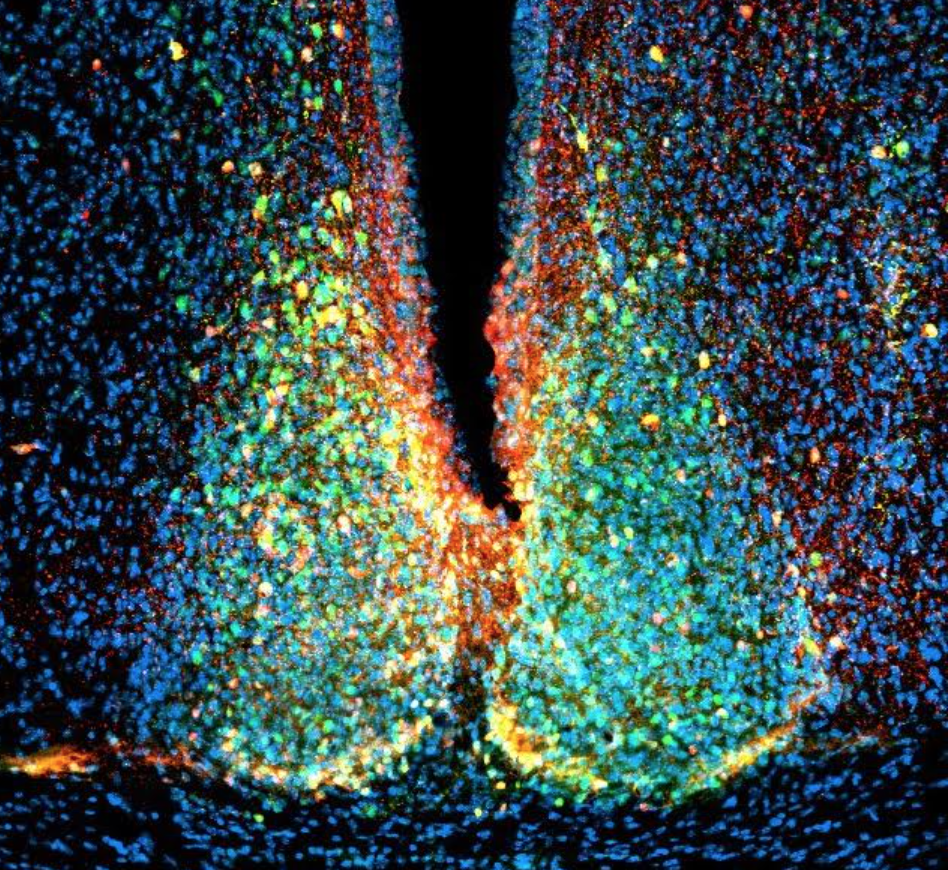 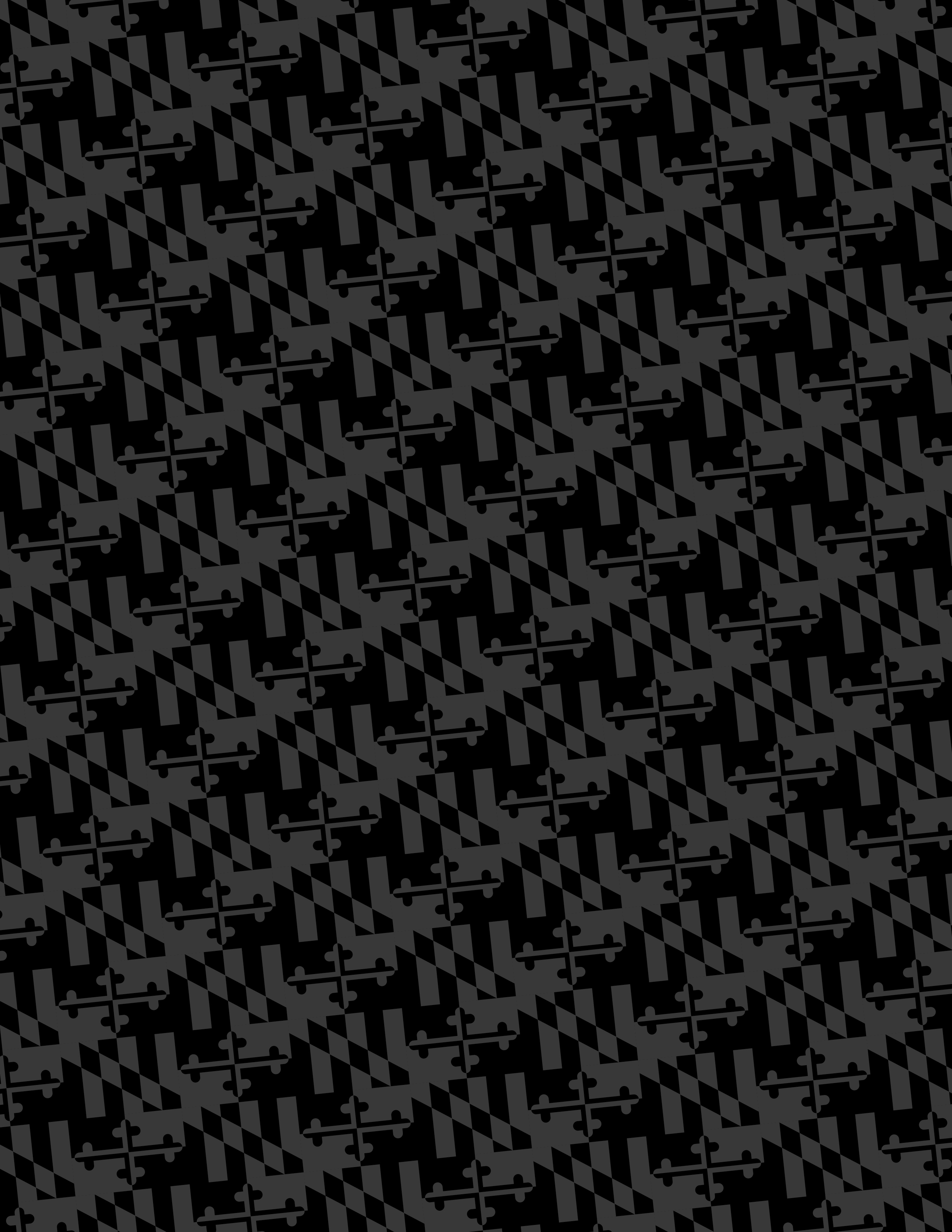 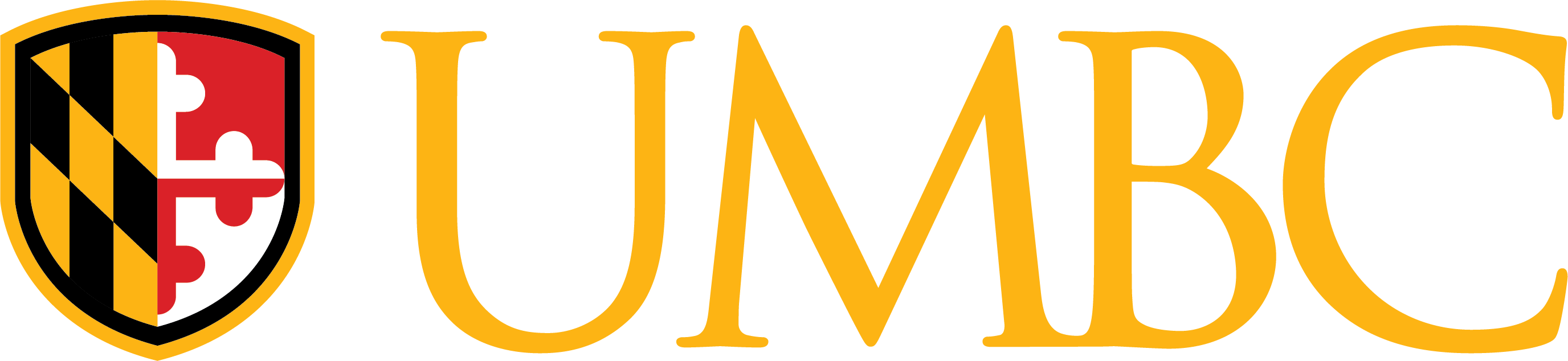